Интегрированный   групповой проект «Дикие животные»
ТЕХНОЛОГИЯ ОКРУЖАЮЩИЙ МИР
1 класс А школа 12
Готовим лист картона
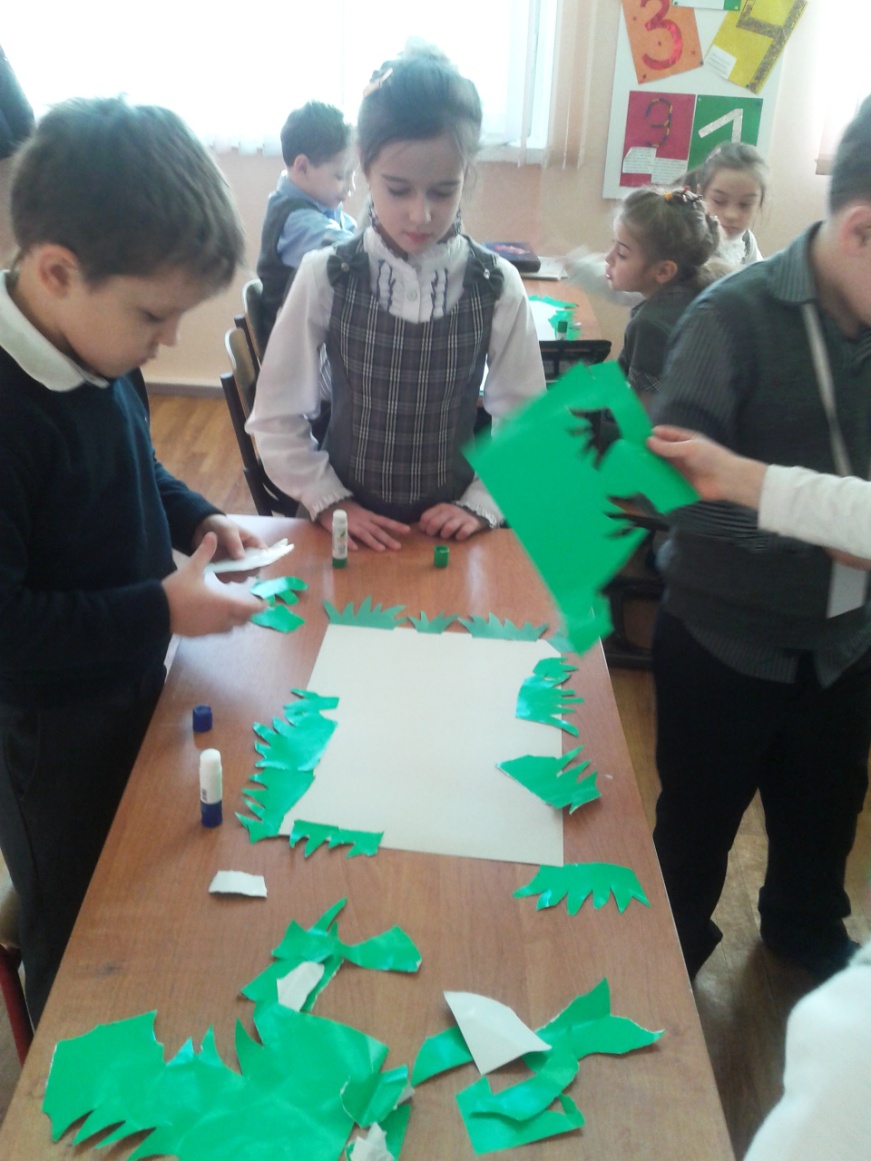 Собранный материал располагаем на общем листе картона
Выр
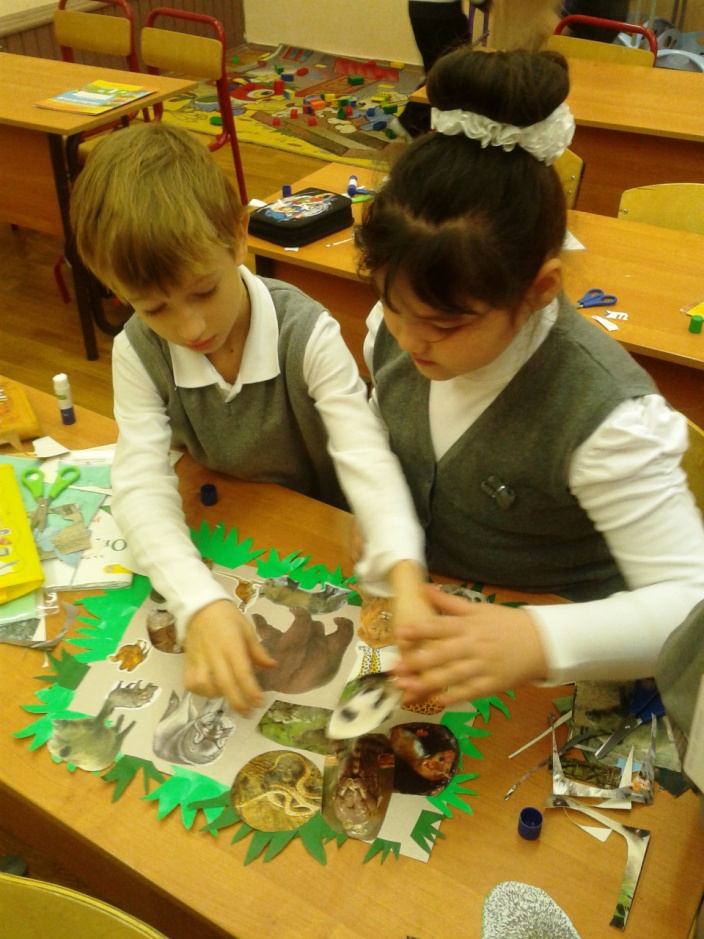 Выставляем на
общее обозрение и оценку работы группы
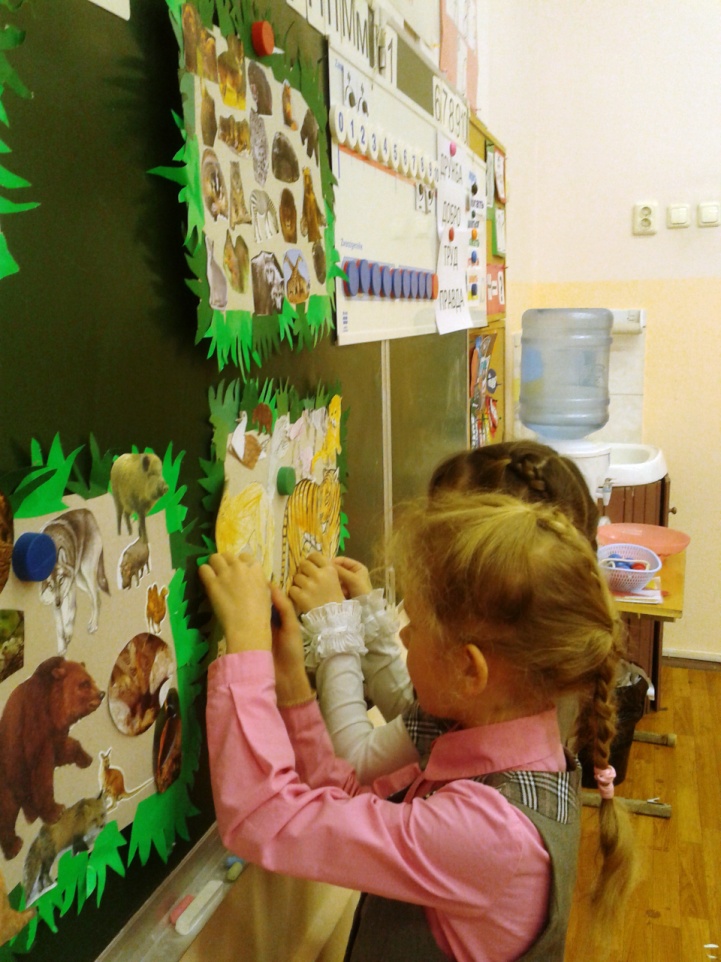 РЕЗУЛЬТАТ НАШЕГО ПРОЕКТА